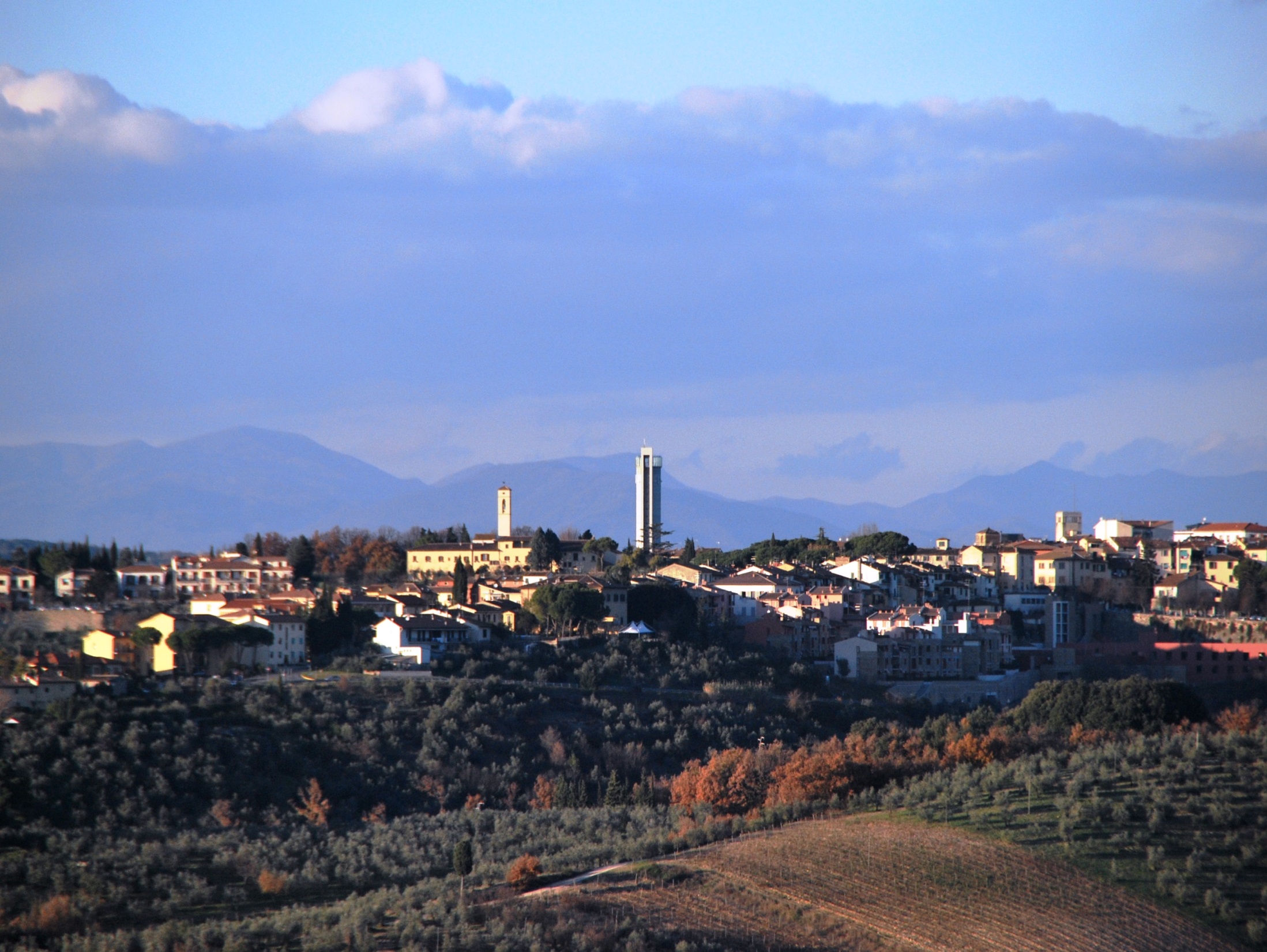 RENDICONTO 
DI GESTIONE
2018
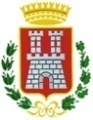 COMUNE DI SAN CASCIANO IN VAL DI PESA
CITTA’ METROPOLITANA DI FIRENZE
RISULTATI  DI GESTIONE
Risultato di amministrazione
RISULTATO DI AMMINISTRAZIONE
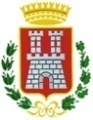 COMUNE DI SAN CASCIANO IN VAL DI PESA
CITTA’ METROPOLITANA DI FIRENZE
RISULTATI  DI GESTIONE
Risultato di amministrazione
Fondo di cassa al 01/01/2018
€
2.268.283
+
Riscossioni + Residui attivi
29.022.865
-
Pagamenti + Residui passivi
24.664.982
-
Fondo pluriennale vincolato in uscita
3.129.983
=
3.496.183
Avanzo  di amministrazione  al  31/12/2018
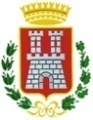 COMUNE DI SAN CASCIANO IN VAL DI PESA
CITTA’ METROPOLITANA DI FIRENZE
RISULTATI  DI GESTIONE
Gestione di competenza
Avanzo 
applicato
AVANZO DI COMPETENZA
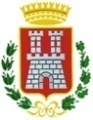 COMUNE DI SAN CASCIANO IN VAL DI PESA
CITTA’ METROPOLITANA DI FIRENZE
RISULTATI  DI GESTIONE
Gestione di competenza
Avanzo applicato
€
903.919
+
Accertamenti di competenza
20.867.280
+
2.698.452
Fondo pluriennale vincolato in entrata
-
Impegni di competenza
20.024.082
-
Fondo pluriennale vincolato in uscita
3.129.983
=
Avanzo di competenza
1.315.586
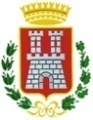 COMUNE DI SAN CASCIANO IN VAL DI PESA
CITTA’ METROPOLITANA DI FIRENZE
RISULTATI  DI GESTIONE
Destinazione dell’avanzo
Avanzo di amministrazione 2018

€ 3.496.183
F. passività 
potenziali 

€ 50.000
F. crediti di
 dubbia esigib. 

€ 1.850.000
Non vincolati


€ 503.791
Vincolati


€ 482.893
Spese di 
investimento

€ 609.499
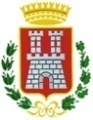 COMUNE DI SAN CASCIANO IN VAL DI PESA
CITTA’ METROPOLITANA DI FIRENZE
RISULTATI  DI GESTIONE
Destinazione dell’avanzo
Avanzo di amministrazione 2018

€ 3.496.183
Fondo crediti di dubbia esigibilità

€ 1.850.000
F. passività 
potenziali 

€ 50.000
F. crediti di
 dubbia esigib. 

€ 1.850.000
Non vincolati


€ 503.791
Vincolati


€ 482.893
Spese di 
investimento

€ 609.499
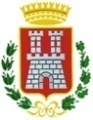 COMUNE DI SAN CASCIANO IN VAL DI PESA
CITTA’ METROPOLITANA DI FIRENZE
RISULTATI  DI GESTIONE
Destinazione dell’avanzo
Fondo crediti di dubbia esigibilità

€ 1.850.000
TARI


€ 1.220.000
Servizi 
scolastici

€ 20.000
Recupero 
evasione

€ 225.000
Sanzioni al CdS 
E TOSAP

€ 360.000
Impianti 
sportivi

€ 25.000
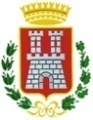 COMUNE DI SAN CASCIANO IN VAL DI PESA
CITTA’ METROPOLITANA DI FIRENZE
RISULTATI  DI GESTIONE
Destinazione dell’avanzo
Avanzo di amministrazione 2018

€ 3.496.183
F. passività 
potenziali 

€ 50.000
F. crediti di
 dubbia esigib. 

€ 1.850.000
Non vincolati


€ 503.791
Vincolati


€ 482.893
Spese di 
investimento

€ 609.499
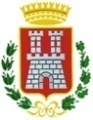 COMUNE DI SAN CASCIANO IN VAL DI PESA
CITTA’ METROPOLITANA DI FIRENZE
RISULTATI  DI GESTIONE
Destinazione dell’avanzo
Avanzo vincolato
 € 482.893
attribuiti 
dall’ente 

€ 165.612
da trasferimenti


€ 66.988
da contrazione 
di mutui

€ 236.804
da leggi


€ 13.490
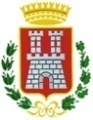 COMUNE DI SAN CASCIANO IN VAL DI PESA
CITTA’ METROPOLITANA DI FIRENZE
RISULTATI  DI GESTIONE
Destinazione dell’avanzo
Avanzo di amministrazione 2018

€ 3.496.183
F. passività 
potenziali 

€ 50.000
F. crediti di
 dubbia esigib. 

€ 1.850.000
Non vincolati


€ 503.791
Vincolati


€ 482.893
Spese di 
investimento

€ 609.499
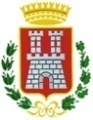 COMUNE DI SAN CASCIANO IN VAL DI PESA
CITTA’ METROPOLITANA DI FIRENZE
Applicazione dell’avanzo di amministrazione  a spese correnti una tantum per le seguenti finalità:

       €. 44.000 per inserimento di minori in strutture protette
Applicazione dell’avanzo di amministrazione a spese di investimento per €. 410.000,00  per
   i seguenti interventi indifferibili e urgenti:   
	
€. 200.000,00 per incremento di spesa per lavori di adeguamento/miglioramento sismico della scuola secondaria di primo grado;

€.   40.000,00 per lavori di riparazione degli impianti antincendio in vari immobili comunali;

€.   30.000,00 per lavori di adeguamento di alcuni impianti termici non a norma;

€. 140.000,00 per acquisto nuovo scuolabus
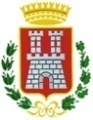 COMUNE DI SAN CASCIANO IN VAL DI PESA
CITTA’ METROPOLITANA DI FIRENZE
ENTRATE
TITOLO IV
Entrate in conto 
capitale

€ 2.401.337
TITOLO VI
Accens.ne 
di prestiti

€ 0
TITOLI V e IX
Entrate  c. terzi e 
partite di giro

€ 2.129.284
TITOLO I
Entrate tributarie

€  11.986.594
TITOLO II
Trasf.  correnti

€ 933.618
TITOLO III
Entrate extratrib.

€ 3.416.447
ENTRATE IN 
CONTO CAPITALE

€ 2.401.337
ENTRATE CORRENTI


€ 16.336.659
ENTRATE
 C. TERZI e PARTITE DI GIRO

€ 2.129.284
TOTALE ENTRATE
€ 20.867.280
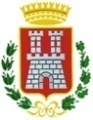 COMUNE DI SAN CASCIANO IN VAL DI PESA
CITTA’ METROPOLITANA DI FIRENZE
IMU

€  3.688.773
ADD. IRPEF

€ 1.611.643
ENTRATE – TITOLO I
Entrate tributarie

principali risorse
TASI

€ 980.008
Fondi  perequativi  
dallo stato

€ 1.674.553
TARI

€ 3.568.000
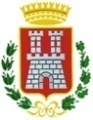 COMUNE DI SAN CASCIANO IN VAL DI PESA
CITTA’ METROPOLITANA DI FIRENZE
ENTRATE CORRENTI 
CONFRONTO STORICO IMPOSTE/TRASF. STATALI
[Speaker Notes: Imu 2014/2015 calcolata al lordo FSC 1.629.000  2016/2017  al lordo FSC 956.289 – trasf. Statali FSC 1.674.553 + trasf. Correnti per sprar 378.000 + altri trasf correnti per la diff.]
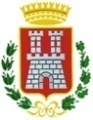 COMUNE DI SAN CASCIANO IN VAL DI PESA
CITTA’ METROPOLITANA DI FIRENZE
PRESSIONE TRIBUTARIA
Pressione tributaria =        entrate tributarie (tit. I al netto F.S.C.)
                                                          popolazione
Dal 2013 è entrata nel bilancio comunale la tassa sui rifiuti
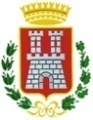 COMUNE DI SAN CASCIANO IN VAL DI PESA
CITTA’ METROPOLITANA DI FIRENZE
Contributi da amm. 
pubbliche

€ 1.092.384
ENTRATE – TITOLO IV
Entrate in conto capitale
principali risorse
Concessioni e sanz. 
urbanistiche

€ 1.271.898
ENTRATE – TITOLO VI
Accensione di prestiti
Accensione di prestiti

€ 0
[Speaker Notes: Oneri: 350.000 sono relativi al completamento dell’urbanizzazione del PIP Ponterotto. Oneri relativi alla gestione corrente € 921.898]
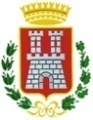 COMUNE DI SAN CASCIANO IN VAL DI PESA
CITTA’ METROPOLITANA DI FIRENZE
Scuola Bargino

€  454.000
Biblioteca

€ 324.000
ENTRATE – TITOLO IV
Entrate in conto capitale

Contributi da 
amministrazioni pubbliche
Giardini scuole

€ 106.000
Scuola media acconto

€ 140.000
altro

€ 68.300
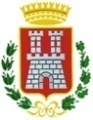 COMUNE DI SAN CASCIANO IN VAL DI PESA
CITTA’ METROPOLITANA DI FIRENZE
Completamento
 urbanizzazione 
PIP Ponterotto

€ 350.000
ENTRATE – TITOLO IV
Entrate in conto capitale

Concessioni e sanzioni 
urbanistiche
Concessioni e sanz. 
gestione corrente

€ 921.898
[Speaker Notes: Oneri: 350.000 sono relativi al completamento dell’urbanizzazione del PIP Ponterotto. Oneri relativi alla gestione corrente € 921.898]
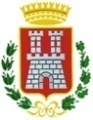 COMUNE DI SAN CASCIANO IN VAL DI PESA
CITTA’ METROPOLITANA DI FIRENZE
ANDAMENTO ONERI URBANIZZAZIONE
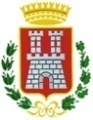 COMUNE DI SAN CASCIANO IN VAL DI PESA
CITTA’ METROPOLITANA DI FIRENZE
PERCENTUALE ONERI URBANIZZAZIONE
DESTINATI AD INVESTIMENTI
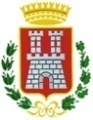 COMUNE DI SAN CASCIANO IN VAL DI PESA
CITTA’ METROPOLITANA DI FIRENZE
ANDAMENTO ONERI URBANIZZAZIONE
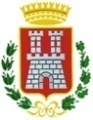 COMUNE DI SAN CASCIANO IN VAL DI PESA
CITTA’ METROPOLITANA DI FIRENZE
ENTRATE   
CONFRONTO  STORICO
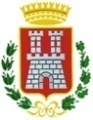 COMUNE DI SAN CASCIANO IN VAL DI PESA
CITTA’ METROPOLITANA DI FIRENZE
SPESE
TITOLO I
TITOLO II
TITOLO IV
TITOLI III e VII
Spese Correnti
Spese  per rimborso  prestiti
Servizi per conto terzi e partite di giro
Spese in conto
capitale
€ 14.034.033
€ 2.091.486
€  1.769.279
€ 2.129.284
TOTALE  SPESE
€ 20.024.082
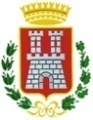 COMUNE DI SAN CASCIANO IN VAL DI PESA
CITTA’ METROPOLITANA DI FIRENZE
SPESE CORRENTI PER MISSIONI
Servizi istituzionali, generali e di gestione
€    3.598.068
Ordine pubblico e sicurezza
€       462.075
Istruzione e diritto allo studio
€    1.830.222
Tutela e valorizzazione dei beni e attività culturali
€       474.069
Politiche giovanili, sport, tempo libero e turismo
€       325.513
Assetto del territorio ed edilizia abitativa
€       621.818
Sviluppo sostenibile e tutela del territorio e dell’ambiente
€    3.582.094
Trasporti, diritto alla mobilità e soccorso civile
€       834.643
Diritti sociali, politiche sociali e famiglia
€    2.210.855
Sviluppo economico, agricoltura, energia
€       94.675
€     13.532.429
TOTALE SPESE CORRENTI
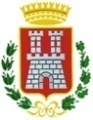 COMUNE DI SAN CASCIANO IN VAL DI PESA
CITTA’ METROPOLITANA DI FIRENZE
SPESE IN CONTO CAPITALE
 PER PROGRAMMI
Gestione beni demaniali e patrimoniali e servizi generali
€         373.156
€         507.547
Istruzione e asili nido
Beni di interesse storico
€           84.309
Sport e tempo libero
€         345.725
Assetto del territorio e tutela dell’ambiente
€         322.279
Viabilità e infrastrutture stradali
€         409.508
Servizio necroscopico e cimiteriale
€           35.840
Altro
€            13.122
€     2.091.486
TOTALE SPESE IN CONTO CAPITALE
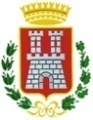 COMUNE DI SAN CASCIANO IN VAL DI PESA
CITTA’ METROPOLITANA DI FIRENZE
INVESTIMENTI 2009/2018
Totale investimenti 
€ 20.219.774
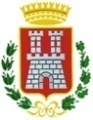 COMUNE DI SAN CASCIANO IN VAL DI PESA
CITTA’ METROPOLITANA DI FIRENZE
INVESTIMENTI 2009/2018
suddivisione per settori
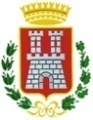 COMUNE DI SAN CASCIANO IN VAL DI PESA
CITTA’ METROPOLITANA DI FIRENZE
SPESE   
CONFRONTO STORICO
[Speaker Notes: Nel 2013 entrata nel bilancio comunale della tares per 3.775.000 in entrata e in uscita. Inoltre tra le spese fsc 1.913.000
Il fsc dal 2014 è decurtato dall’IMU e quindi non rientra tra le spese (2014/2015  1.629.000 – 2016 /2018 956.289)]
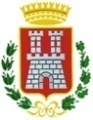 COMUNE DI SAN CASCIANO IN VAL DI PESA
CITTA’ METROPOLITANA DI FIRENZE
ANALISI DEI RESIDUI
Andamento storico
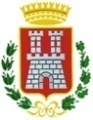 COMUNE DI SAN CASCIANO IN VAL DI PESA
CITTA’ METROPOLITANA DI FIRENZE
ANALISI DEI RESIDUI
Incidenza dei residui
Incidenza residui attivi = totale residui attivi di competenza x 100             
                                        totale accertamenti di competenza
Incidenza residui passivi = totale residui passivi di competenza x 100
                                           totale impegni di competenza
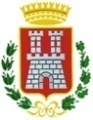 COMUNE DI SAN CASCIANO IN VAL DI PESA
CITTA’ METROPOLITANA DI FIRENZE
L’INDEBITAMENTO
Spesa complessiva di ammortamento dei mutui:
Quota capitale:
€  1.769.279
Quota interessi:
€     627.608
Totale:
€  2.396.887
Residuo debito al 31/12/2018:
€  14.102.143
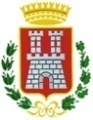 COMUNE DI SAN CASCIANO IN VAL DI PESA
CITTA’ METROPOLITANA DI FIRENZE
Andamento del debito residuo
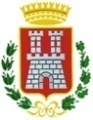 COMUNE DI SAN CASCIANO IN VAL DI PESA
CITTA’ METROPOLITANA DI FIRENZE
Andamento delle rate
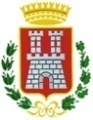 COMUNE DI SAN CASCIANO IN VAL DI PESA
CITTA’ METROPOLITANA DI FIRENZE
Debito residuo e rate
Variazioni percentuali rispetto al 2009
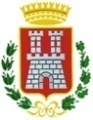 COMUNE DI SAN CASCIANO IN VAL DI PESA
CITTA’ METROPOLITANA DI FIRENZE
ONERI E RATE MUTUI
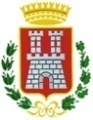 COMUNE DI SAN CASCIANO IN VAL DI PESA
CITTA’ METROPOLITANA DI FIRENZE
L’INDEBITAMENTO
Rapporto    interessi 2018______ 
	       entrate correnti 2016
[max  10%]
3,90%
Rapporto    rata ammort. prestiti
	        entrate correnti
14,67%
[< a 20%]
Rapporto    stock debito
	       entrate correnti
[< a 150%]
86,32%
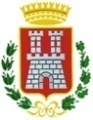 COMUNE DI SAN CASCIANO IN VAL DI PESA
CITTA’ METROPOLITANA DI FIRENZE
RIGIDITA’ DELLA SPESA CORRENTE
Rigidità spesa corrente= spesa personale+int. passivi+ quote cap. mutui x 100             
                                        entrate correnti
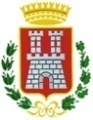 COMUNE DI SAN CASCIANO IN VAL DI PESA
CITTA’ METROPOLITANA DI FIRENZE
PARAMETRI DEFICITARIETA’
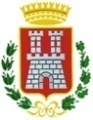 COMUNE DI SAN CASCIANO IN VAL DI PESA
CITTA’ METROPOLITANA DI FIRENZE
SALDO COMPETENZA FINANZIARIA POTENZIATA 2018
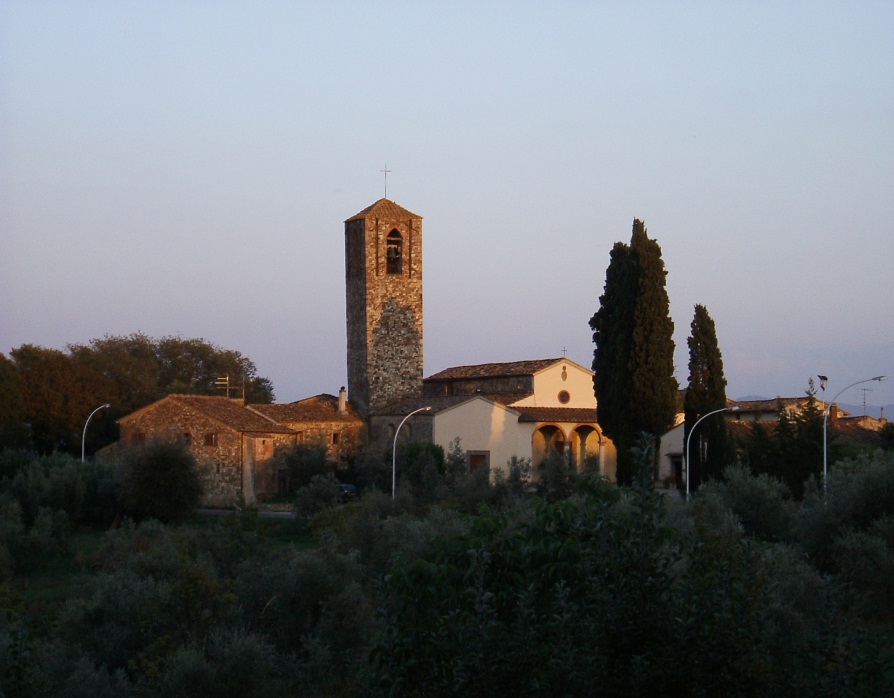 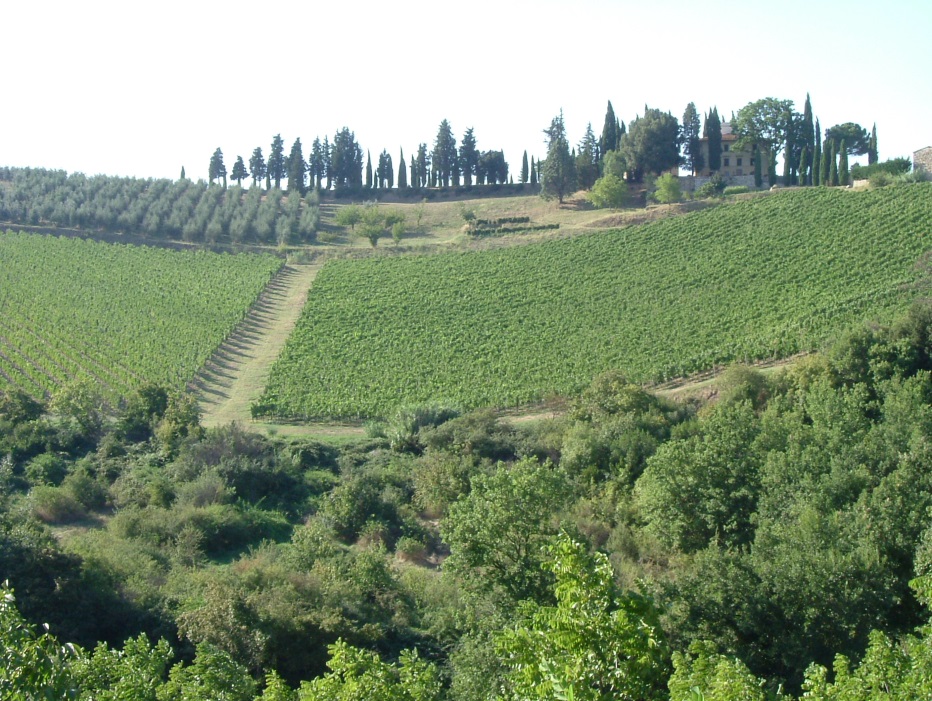 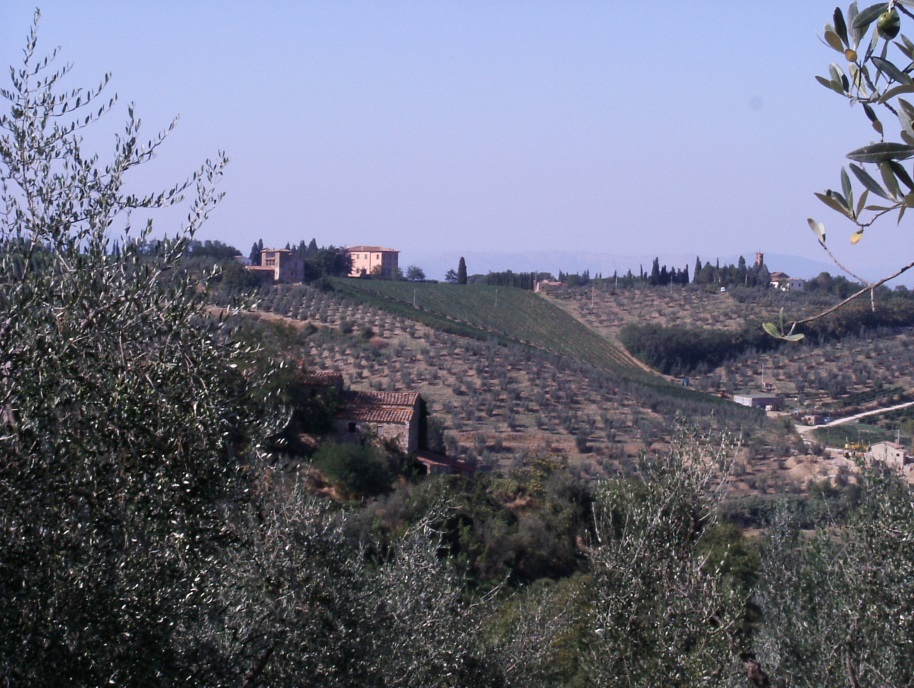 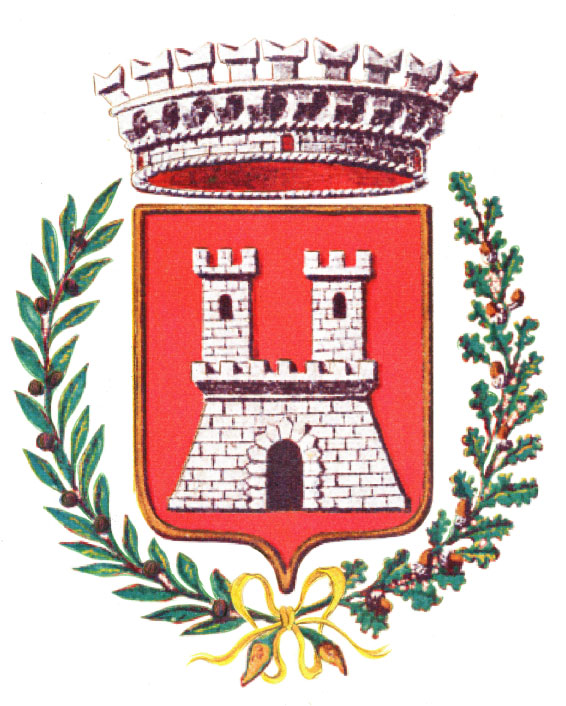 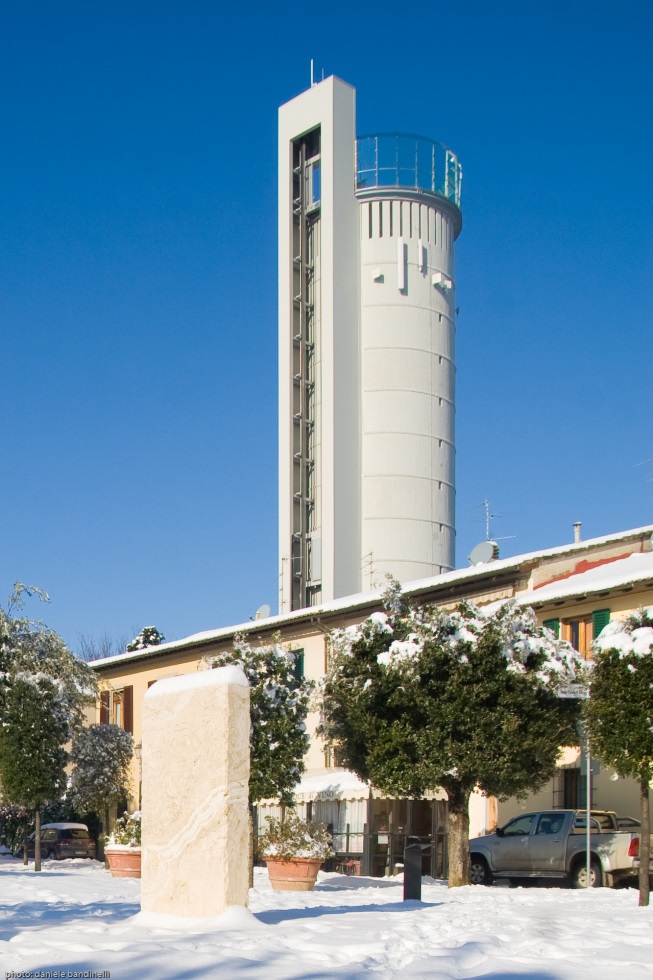 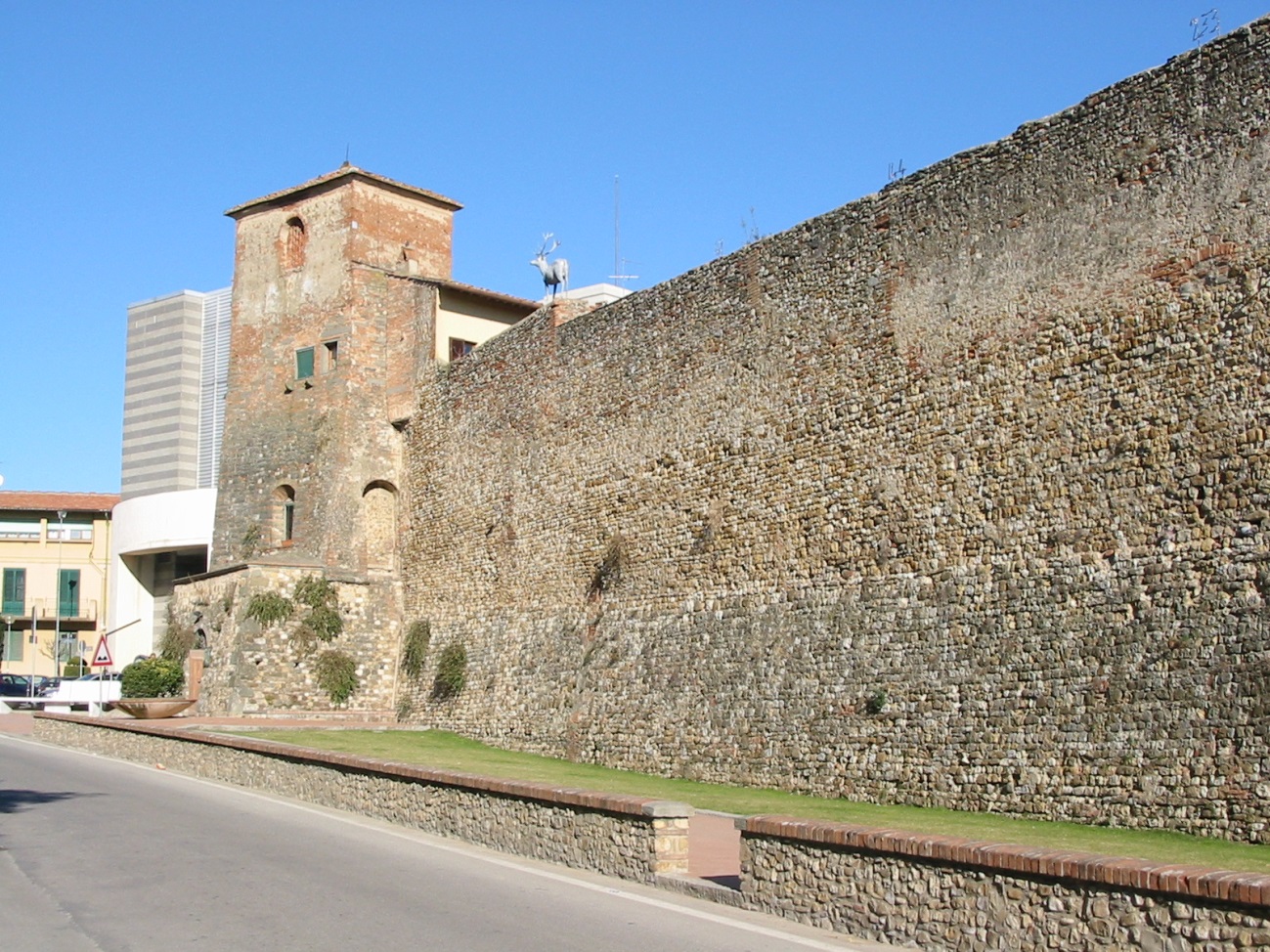 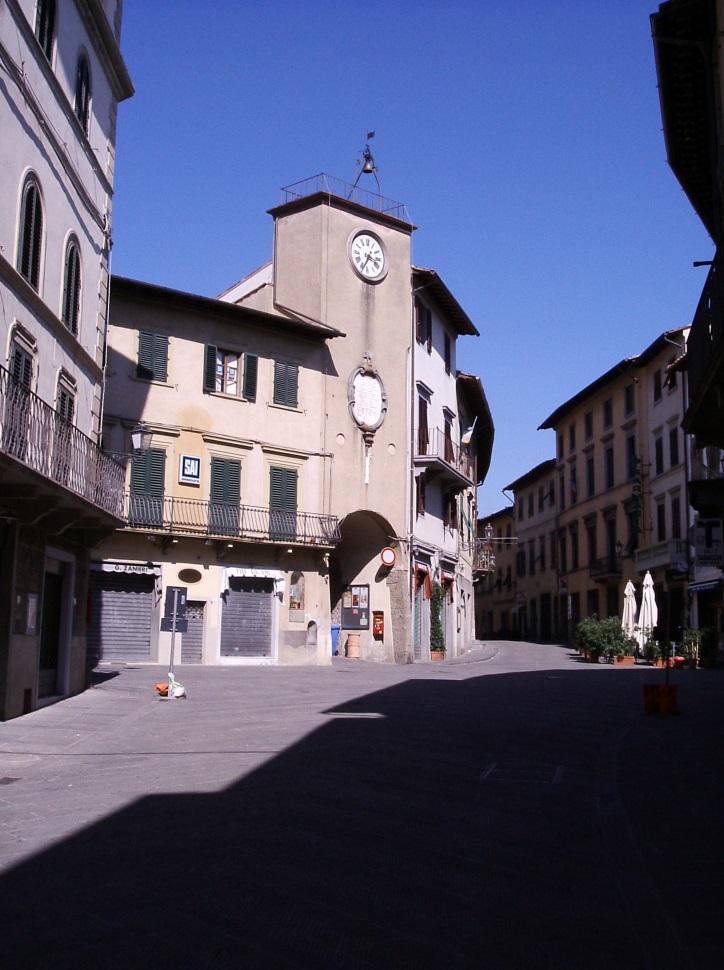 Comune di San Casciano in Val di Pesa